Основні показаники діяльності підприємства
Показники плану виробництва та реалізації продукції
Реалізована продукція
Реалізованою вважається продана готова (товарна) продукція. В загальному вигляді річний обсяг реалізації розраховується за формулою:
 
			РП = ТП + НРПп – НРПк				

де  РП - запланований річний обсяг реалізації; 
     ТП – плановий обсяг товарної продукції; 
     НРПп – залишки готової (нереалізованої) продукції на початок року;
     НРПк – залишки готової (нереалізованої) продукції на кінець року;
Валовий дохід підпри
Реалізована продукція характеризує валовий дохід підприємства (ВД) у плановому періоді, що визначається за формулами:
 
			ВД = РП =         , 				
			
			ВДi = Цi * Опi,				

де ВДi - валовий дохід від реалізації i-го виду продукції;
Цi - ціна одиниці i-го виду продукції (оптова, договірна);
Опi – запланований обсяг продажу i-го виду продукції в натуральному виразі.
Валовий дохід
Валовий дохід — загальна сума доходу підприємства, одержаного від усіх видів його діяльності протягом звітного періоду у грошовій, матеріальній або нематеріальній формах як на території України, так і за її межами.
Валовий випуск
Валовий оборот
ВО = ВП + ВнО,
Валова продукція
Валова продукція
ВП = ВО – ВнО	
			
 			ВП = ТП + (НЗПк - НЗПп)  		

де ТП – товарна продукція;
	 НЗПк,п – незавершена продукція відповідно на кінець і початок року.
Товарна продукція
Товарна продукція – це продукція, призначена для реалізації на сторону (готова продукція, напівфабрикати, послуги, товари, виготовлені з матеріалу замовника, роботи і послуги для свого капітального будівництва). Роботи і послуги невиробничого характеру не включаються в товарну продукцію, яка розраховується за формулою:
 
		ТП = ГПс + НПФс + Пс,		

де ГПс, НПФс, Пс – готова продукція, напівфабрикати, послуги на сторону.
Виробнича програма
Виробнича програма повинна бути скорегована і на величину зміни залишків готової продукції на початок і кінець планового періоду: 
 
		ВППЛ = ОПі – ЗП + ЗК,				
де  ВППЛ – виробнича програма підприємства на плановий період;
     ОПі – обсяг продажу і-того виду продукції, натуральні одиниці;
     ЗП – запаси готової продукції на початок періоду;
     ЗК – запаси готової продукції на кінець періоду.
Запаси готової продукції
Запаси готової продукції на начало періоду визначаються за фактичною величиною на кінець звітного періоду. 
Запаси готової продукції на кінець періоду визначаються на основі норми запасу готової продукції в днях і одноденного випуску продукції. Величина запасів готової продукції, яка має конкретні терміни зберігання, розраховується за формулою:
 
			Зк =            ,					
де Зк – запас готової продукції на кінець періоду, натуральні одиниці;
    tхр – середній термін зберігання і-того виду продукції, дні;
    Дп – кількість днів у періоді, дні.
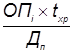 Незавершене виробництво
Незавершене виробництво
Величина запасів незавершеного виробництва (НЗВк) на кінець планового періоду у натуральному виразі розраховується по формулі:
 
			НЗВк = (ВПі х tц х Кг ) / Дп 
			
де ВПі – виробнича програма, натуральні одиниці;
    tц – тривалість виробничого циклу, дні;
    Кг – коефіцієнт готовності продукції;
    Дп – кількість днів в періоді, дні.
Незавершене виробництво
Розрахунок незавершеного виробництва у вартісному виразі:
 
			НЗВк = Nдні × Сі × Тці × Кнві ,			
де Nдні – середньоденний випуск продукції і-того виду, натуральні одиниці;
	Сі – собівартість одного виробу і-того виду, грн;
	Тці – тривалість виробничого циклу виготовлення виробу і-того виду, робочих днів;
	Кнві  – коефіцієнт наростання витрат під час виготовлення виробу.
Незавершене виробництво
Коефіцієнт наростання витрат у незавершеному виробництві визначається за формулою:
 
			Кнві = 

де  М – сума матеріальних витрат на виробництво одного виробу, грн;
      С’ – собівартість одиниці виробу без матеріальних витрат, грн;
      C – собівартість одного виробу, грн.
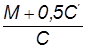 Ритмічність виробництва
Ритмічність виробництва характеризує рівномірність випуску продукції, яка установлена планом виробництва. 
Для вимірювання ритмічності випуску продукції використовується коефіцієнт ритмічності, який розраховується за формулою:
 
			Кр =            ,					

де Вфі – фактичний випуск продукції за і-тий день, але не більше планового, грн;
     Впм – плановий випуск продукції на місяць, грн.
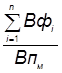 Основні показники діяльності підприємства
Показники плану матеріально-техничного забезпечення
Методи прямого розрахунку
1) Подетальний метод. Якщо один і той же вид матеріалу використовується для виготовлення декількох виробів, потреба в ньому (Рм) визначається за формулою:
 				


де  Ні – норма витрати матеріалу на і-тий виріб;
      Ві – виробництво і-го виробу в плановому періоді;
      n – кількість видів виробів, для яких використовується даний матеріал.
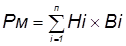 Методи прямого розрахунку
2) Метод аналогії. Якщо відсутні норми витрат на новий виріб, потребу розраховують на основі обґрунтованих норм для аналогічних виробів.					
			

де  Нб – норма витрати матеріалу на аналогічний виріб;
      Вн – запланований випуск нового виробу;
      К – коефіцієнт, що враховує особливості споживання матеріалу при виробництві нового виробу.

Як коефіцієнт К може бути використано відношення маси нового і базового виробу.
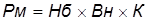 Методи прямого розрахунку
3) За типовим представником, тобто виробом, який найбільш повно відображає витрату матеріалів на всю партію продукції, що представляється ним, за формулою:
 
				 				

де       – норма витрати на типовий представник;
           – програма випуску всіх виробів даної групи.
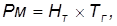 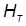 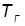 Метод динамічних коефіцієнтів:
Використовується для деяких видів допоміжних матеріалів, які не піддаються нормуванню (матеріали для поточного ремонту: цвяхи, крейда, шибка і т.п.), на основі звітних даних з урахуванням змін обсягу вироблюваних робіт:



де  Вф – фактичні витрати матеріалів за минулий період;
       Ів – індекс зміни виробничої програми;
       Ін – індекс норм витрат матеріалів.
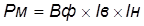 Метод рецептурного складу:
Спочатку розраховується маса сировини (матеріалу), необхідної для виконання виробничої програми (Рмас) за формулою:
 
					
де Н – загальна норма витрачання суміші матеріалів для виготовлення одиниці продукції;
     В – виробництво продукції в плановому періоді в натуральному виразі.
 
Потреба у кожному конкретному компоненті, який входить до складу виробу (Рматі), визначається на підставі рецептури, яка характеризує питому вагу компонента в складі норми витрачання:
				 				

де  di – питома вага конкретного компонента в продукції, %.
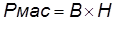 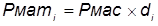 Матеріальний баланс
В + Р + Т + КС + З = ОЗ + В + ПС 

де В – потреба в даному виді ресурсів на виробництво продукції;
    Р – потреба в даному виді ресурсів на ремонтно-експлуатаційні потреби;
    Т – потреба в даному виді ресурсів на виконання плану технічного розвитку;
    КС – потреба в даному виді ресурсів на капітальне будівництво;
    З – перехідні запаси на кінець планового періоду;
    ОЗ – очікувані залишки на початок планованого періоду;
    В – внутрішні резерви (власне виробництво);
    ПС – поставки зі сторони (інші поставки).
Матеріальний баланс
Однопродуктовий баланс забезпечення матеріалу Х, кг
Багатопродуктовий матеріальний баланс
Оптимальна партія поставки
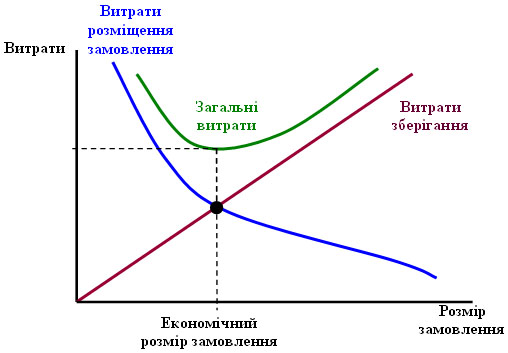 Розрахунок оптимального розміру замовлення
За допомогою формули: 

                                   Q =             ,				

де  Q – розмір оптимальної партії;
      О – вартість виконання одного замовлення (транспортно-заготівель-ні витрати на одну партію);
      Д – загальна потреба на період, натуральні одиниці;
      Н – вартість зберігання одиниці запасу.
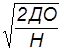 Розрахунок оптимального розміру замовлення
Розрахунок оптимального розміру замовлення
В системі контролю запасів використовується три рівні контролю.
В
Точка замовлення
Тз = В    х Цз ,				

де Тз – точка замовлення;
     В – максимальна величина використання (кг, шт., м); 
     Цз – максимальний цикл замовлення (днів).
Мінімальний рівень запасів
Уз = Тз – (В   х Цз ),			

де В – середня величина використовування (споживання);
     Цз  – середній цикл замовлення.
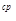 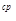 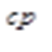 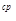 Максимальний рівень запасів
Уз  = Тз + Q – (В  х Цз )		

де Q – оптимальний розмір замовлення;
      В  – мінімальна величина використання;
      Цз  – мінімальний цикл замовлення.
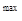 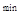 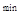 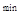 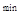 Основні показники діяльності підприємства
Показники виробничої потужності та використання основних засобів підприємства
Середньорічна виробнича потужність (Впсер)
= 		


де ВПвх, ВПвв, ВПвив – відповідно вхідна потужність та потужність, яка вводиться та виводиться у плановому році;
     Тв – період часу введення потужностей (кількість місяців використання введеної потужності до кінця року);
     Тн – період часу вибуття потужності (число місяців від початку виведення до кінця року).
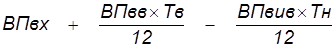 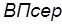 Фонди часу роботи устаткування
Календарний фонд часу
Календарний фонд часу використовується при розрахунках виробничої потужності підприємств з безперервним процесом виробництва (наприклад, в хімічних і металургійних виробництвах). Календарний фонд часу у годинах (     ) розраховується за формулою:
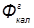 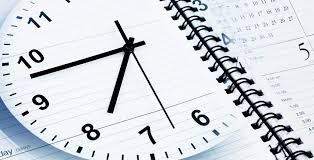 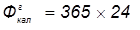 Режимний (номінальний) фонд
Режимний (номінальний) фонд відображає номінальну (максимально можливу) кількість днів роботи підприємства з урахуванням кількості святкових і вихідних днів, а також встановленого режиму роботи.
Режимний фонд розраховується за формулами:
Для безперервного виробництва:
	Фреж = Фкал
Для перервного:
У днях:
Фреж = Фкал  – Дсв  – Двих.
У годинах:
							,		

де  Дсв, Двих – кількість святкових днів та вихідних днів відповідно;
            – тривалість робочої зміни, години; 
            – кількість змін;
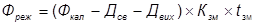 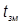 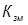 Ефективний фонд часу
Ефективний фонд часу устаткування – це максимально можливий фонд часу роботи обладнання при заданому режимі роботи підприємства з урахуванням витрат часу на планово-попереджувальні ремонти. Ефективний фонд часу визначається за формулою:
 
							 ,				
де  р – відсоток часу на ремонт і технологічні зупинки устаткування.

У годинах:  Феф = (Фреж – Дрем) х Кзм х tзм
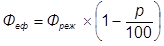 Виробнича потужність:
В загальному вигляді виробнича потужність провідного цеху, ділянки або групи технологічного устаткування з виготовлення однорідної продукції може бути визначена за однією з наступних формул:
 
			      (1)	або:                            (2)          
					

де  ВПі – потужність i – го виробничого підрозділу підприємства; 
      n  – середньорічна кількість устаткування;
      a  – продуктивність устаткування у відповідних одиницях вимірювання певної продукції в годину;
     Теф – ефективний річний фонд часу роботи одиниці устаткування, години;
     Тр – трудомісткість виготовлення одиниці продукції з урахуванням коефіцієнта виконання норм, який визначається за формулою:
 
						
        де       – норма часу на виготовлення одиниці продукції (годину.)
                                    – коефіцієнт виконання норм часу.
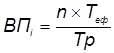 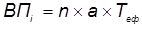 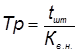 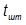 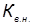 Коефіцієнт використання виробничоі потужності
Показники використання основних засобів
Фондовіддача (Фв) розраховується за такою формулою:                     

 			Фв = V / ОПС середріч.,

де V - обсяг виробленої підприємством продукції;
    ОПС середріч. - Середньорічна вартість основних виробничих засобів

Фондомісткість (Фм) розраховується за формулою:                      
 				Фм = 1/ Фв
Показники використання основних засобів
Фондовооруженность (Фо) розраховується за такою формулою:
					     , 


де ЧСП - середньооблікова чисельність персоналу, чол.

Коефіцієнт зношування (Кзн) розраховується за формулою:                       
				Кзн =                 ,				      
де Зоз - сума зносу основних засобів, тис. грн.;      
    Sпер. – первісна вартість основних засобів на відповідну дату, тис. грн.
Основні показники діяльності підприємства
Показники плану з праці
Укрупнений метод:планування чисельності
Метод корегування базової чисельності:

                                                                                
                                                                     або

де  Чпл – чисельність ПВП, яка необхідна для виконання планового обсягу виробництва, осіб;
   Чб – базова чисельність промислового виробничого персоналу, осіб;
    І – плановий темп збільшення або зниження обсягу виробництва, %;
    ∑Ч – сумарна зміна чисельності відповідно пофакторним розрахункам можливого зростання або зниження продуктивності праці, осіб;
     ІО  – індекс зростання обсягу продукції в плановому періоді;
     ІПП – індекс зростання продуктивності праці в плановому періоді.
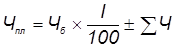 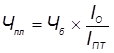 Методи розрахунку планової чисельності основних робітників
На основі повної трудомісткості програми випуску продукції:
 
								(1)

де            – запланована повна трудомісткість виробничої програми, нормо-години;
                 – плановий ефективний фонд робочого часу одного робітника, години;
	             – плановий коефіцієнт виконання норм.
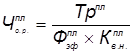 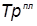 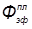 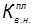 Методи розрахунку планової чисельності основних робітників
За нормами виробітку:				 					
							(2)

де          – плановий обсяг робіт в натуральному виразі;
	   НВ пл – планова норма виробітку в натуральному виразі за 1 годину.
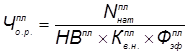 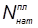 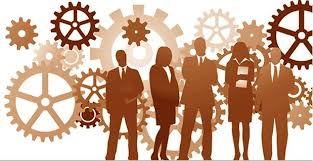 Методи розрахунку планової чисельності основних робітників
За нормами обслуговування:
						 										(3)


де  Коб – кількість устаткування, що обслуговується, одиниць;
	  З – кількість змін роботи устаткування;
	  НО – норма обслуговування устаткування на одного робітника, одиниць;
	   Кч – коефіцієнт облікового складу, який розраховується за формулою:
 
						 					
де  ІНР – плановий відсоток невиходів робітників на роботу.
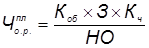 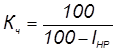 Розрахунок продуктивності праці
Прямим розрахунком визначається виробіток – це кількість продукції (обсяг робіт або послуг), яку виробляє один працівник за одиницю робочого часу:
 
					  						

де  ОВ – обсяг випущеної продукції (послуг);
       Ч  – чисельність працівників.
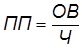 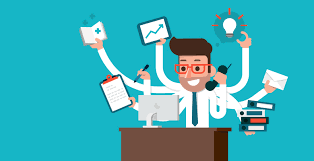 Розрахунок продуктивності праці
Зворотним розрахунком знаходиться трудомісткість – це кількість робочого часу, який витрачається на виробництво одиниці продукції (виконання роботи, послуги):




де Феф – кількість робочого часу (трудовитрати), що затрачує робітник на випуск всього обсягу продукції (годину.)
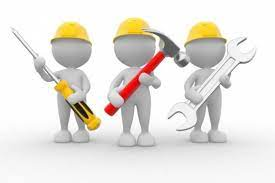 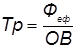 Фонд оплати праці
Метод прямого розрахунку
Метод прямого розрахунку передбачає розрахунок кожної статті планового фонду оплати праці за окремими категоріями працівників. 
Розрахунок прямого фонду заробітної плати відрядників (ФОПвід):

		ФОПвід = 				

де  РЦі – планова розцінка на і-тий виріб, грн;
      ОВі – обсяг випуску і-того виробу, шт.
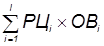 Метод прямого розрахунку
Прямий фонд оплати праці почасовиків (ФОПчас) розраховується за формулою:
				
                      ФОПчас = 			

де ТСі  – часова тарифна ставка почасовиків і-го розряду;
Феф – ефективний фонд робочого часу одного робітника, години;
Чпл – планова чисельність почасовиків і-го розряду, осіб;
n – кількість груп почасовиків різних розрядів.
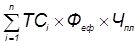 Розрахунок премії
Загальна сума премій на плановий період (Ппл) розраховується за формулою:


		Ппл = 		

де Рпвід, Рпчас – розмір премії відповідно відрядників і почасовиків, %.
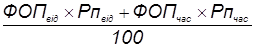 Розрахунок доплат
Доплати за роботу в нічний (вечірній) час (Дн) розраховуються за формулою:

                          Дн = ТСі × Фнч × Кнч,				

де  Фнч – фонд нічного (вечірнього) часу, години;
      Кнч – коефіцієнт доплат до тарифних ставок за кожну годину нічної (вечірньої) роботи.
Розрахунок доплат
Доплати бригадирам, які не звільнені від основної роботи, за керівництво бригадою (Дб) розраховуються за формулою:
 
                               Дб = Зпб × Чб × Кб,			
де  Зпб – заробітна платня бригадира по тарифу у плановому періоді, грн;
       Чб – чисельність бригадирів, осіб;
       Кб – коефіцієнт доплат бригадиру за керівництво бригадою, який розраховується як відсоток до тарифної ставки.
Основні показники діяльності підприємства
Показники плану по витратах
До виробничої собівартості продукції (робіт, послуг) включаються:
Складання кошторису витрат на виробництво
Кошторис витрат
це витрати підприємства, які пов’язані з його діяльністю за певний період, незалежно від того, відносяться витрати на собівартість продукції в даному періоді або ні.
Кошторис витрат
Витрати операційної діяльності групуються за наступними економічними елементами:
Основні показники діяльності підприємства
Показники фінансового плану
Види прибутку
Аналіз «витрати – випуск – прибуток» (CVP – аналіз)
Основні показники CVP – аналізу
Точка беззбитковості 
у натуральному виразі:
			
Точка беззбитковості 
у вартісному виразі:

Коефіцієнт маржинального 
прибутку:

Операційний леверидж (важіль):
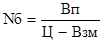 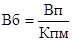 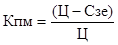 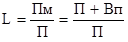 Точка беззбитковості
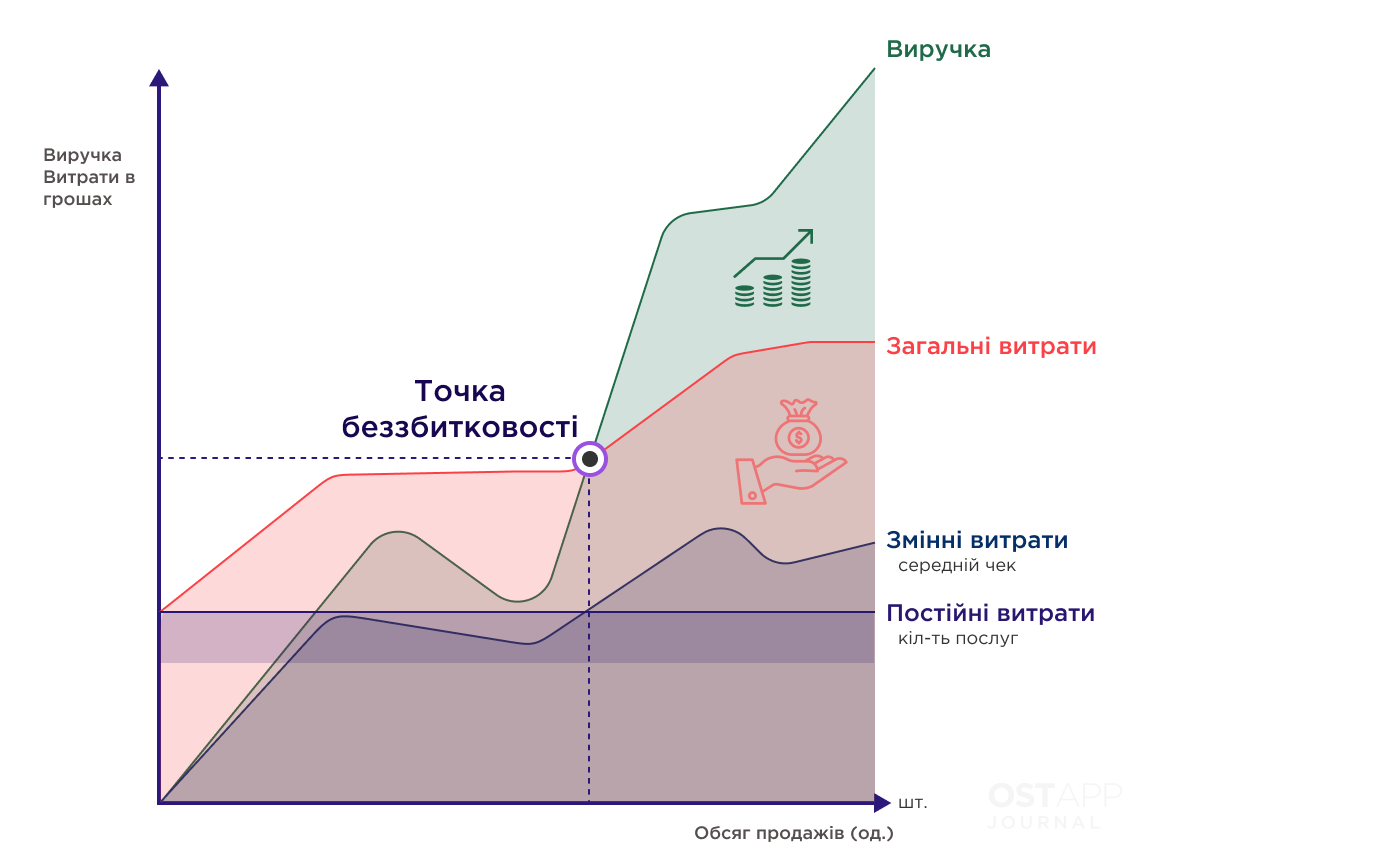 Дякую за увагу!